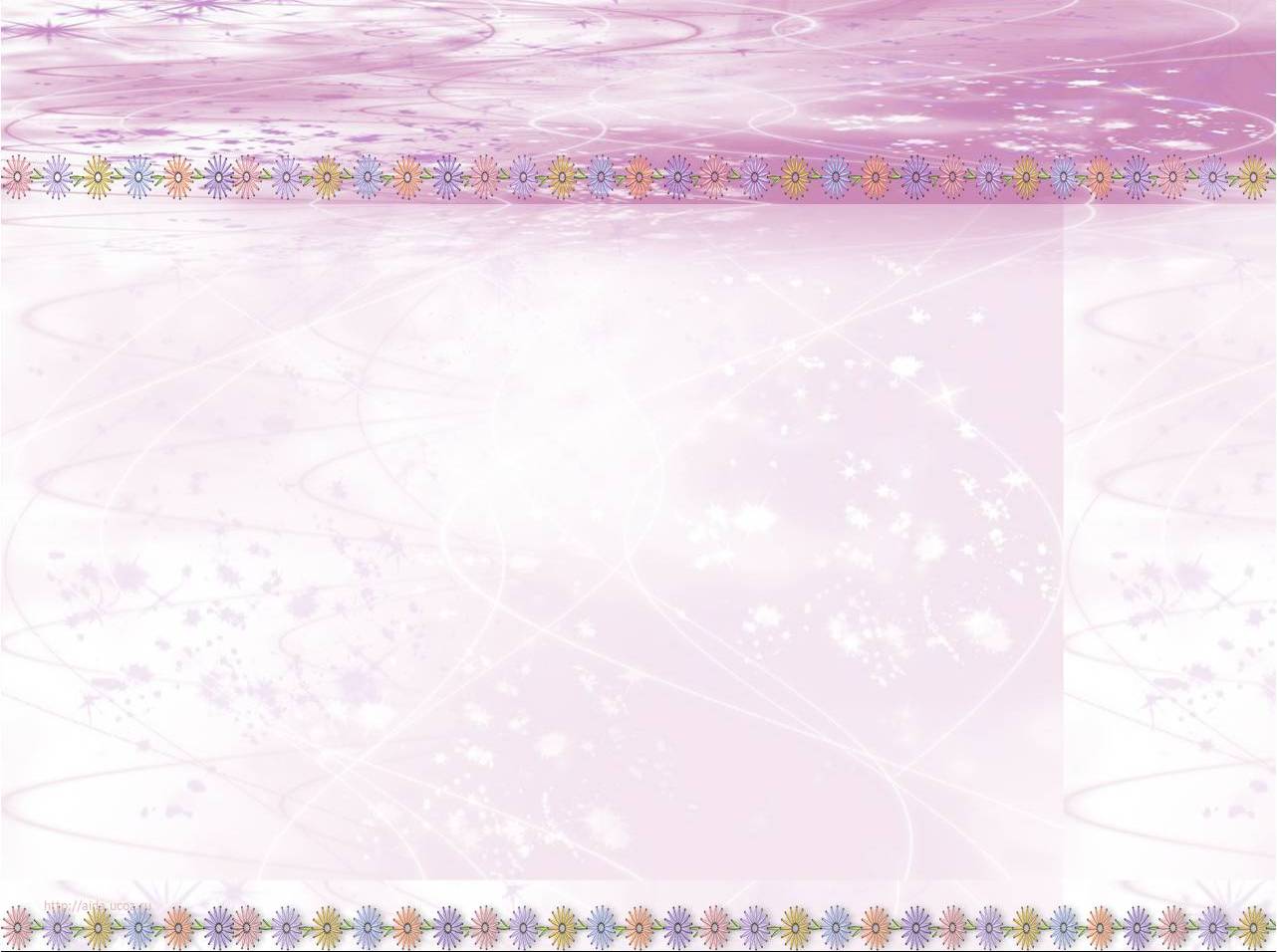 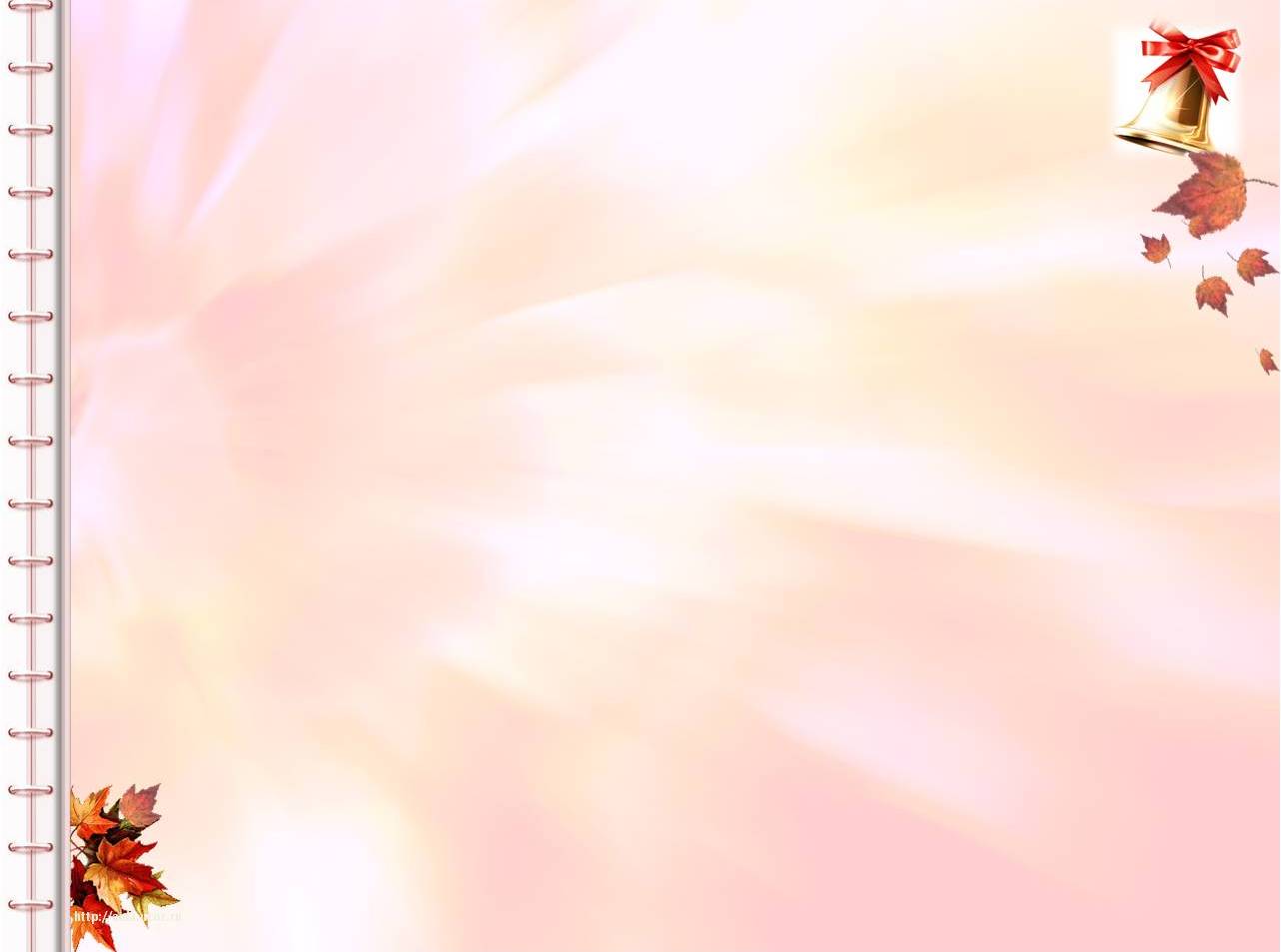 ЧТО ТАКОЕ КОНЦЕРТ
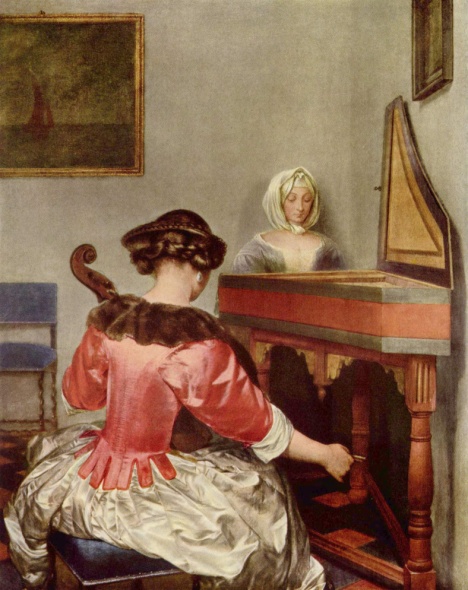 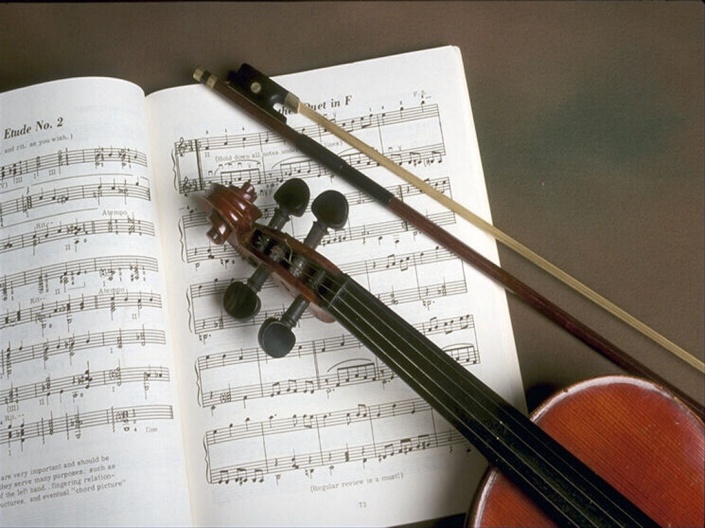 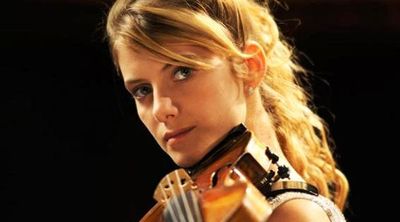 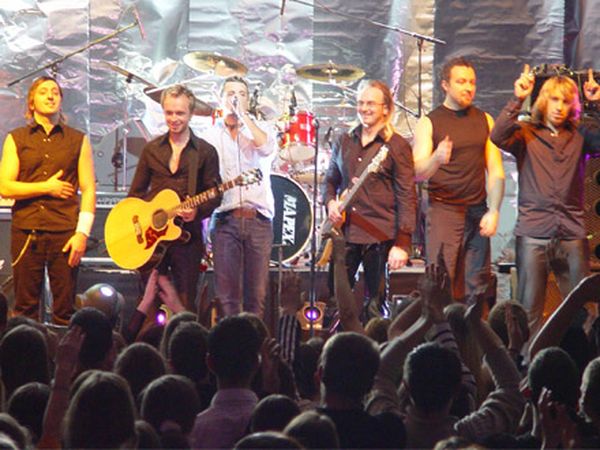 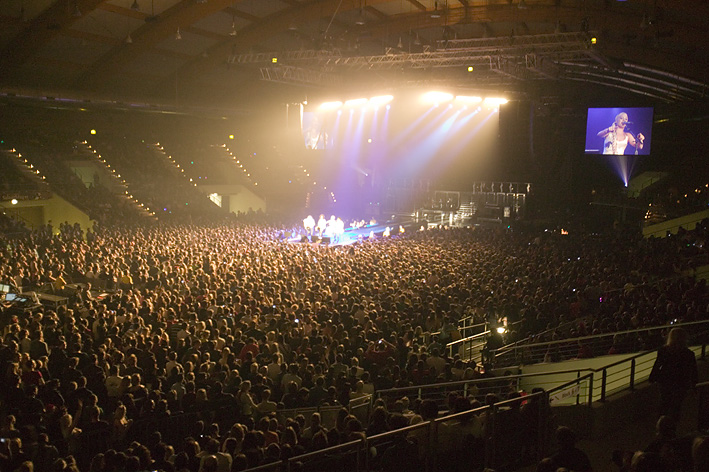 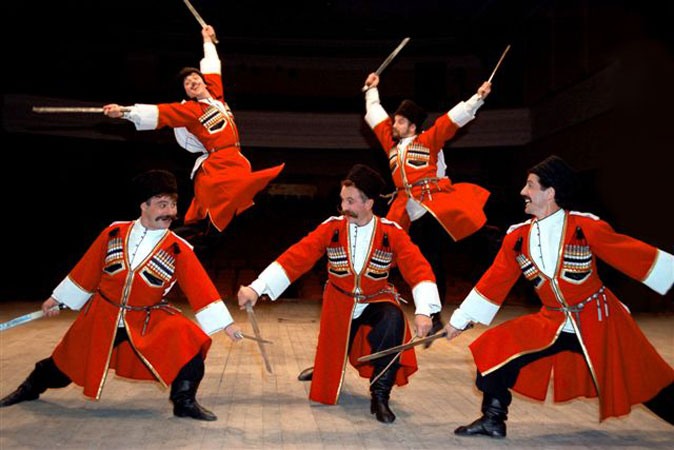 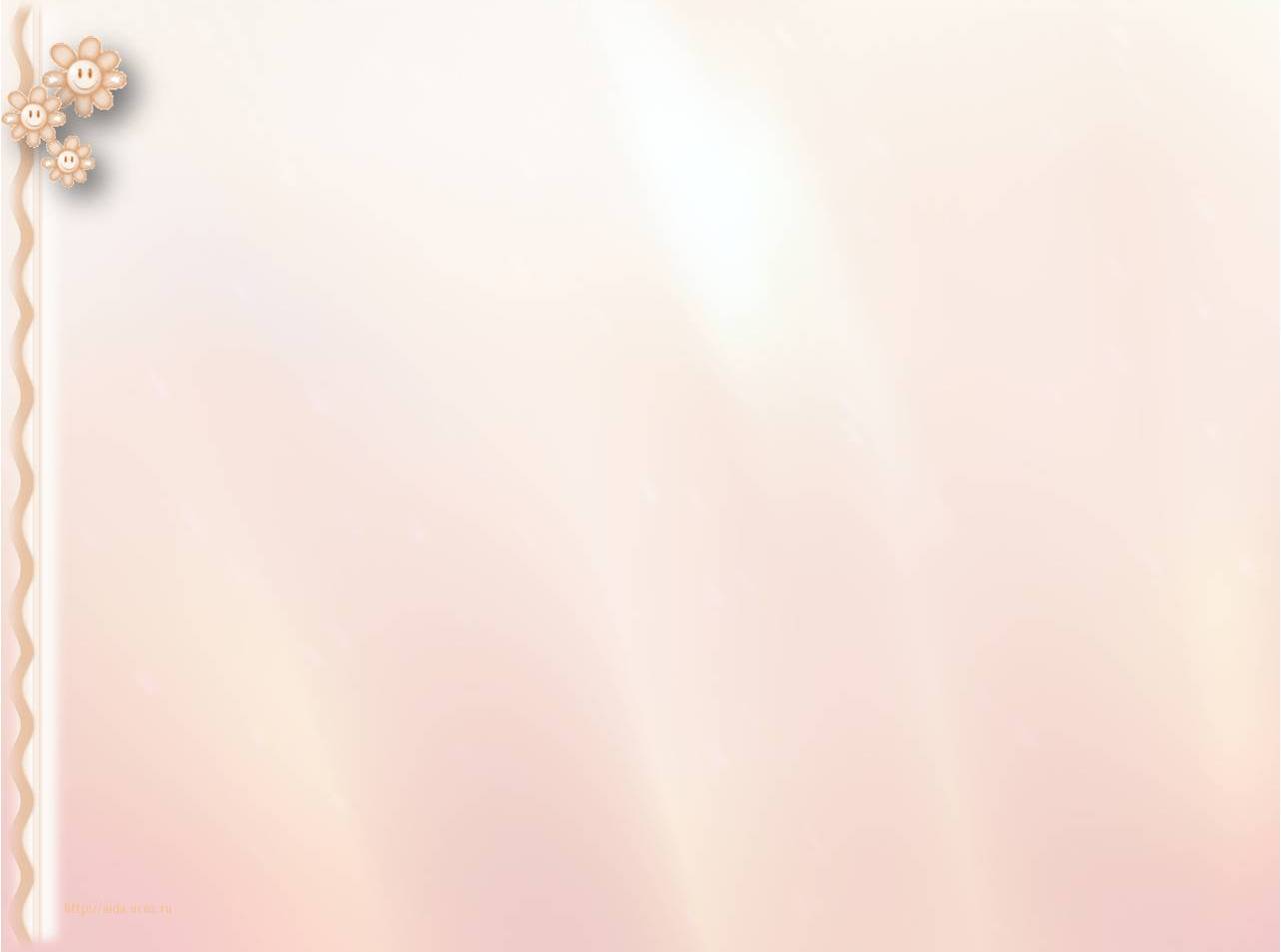 В современной жизни мы часто употребляем слово « КОНЦЕРТ» в значении:
 1.Публичное исполнение музыкальных произведений
 (возможно в сочетании с хореографическими,
 декламационными и другими номерами). 
Пойти на концерт. Дать концерт. Концертный зал.
Выступить с концертом.
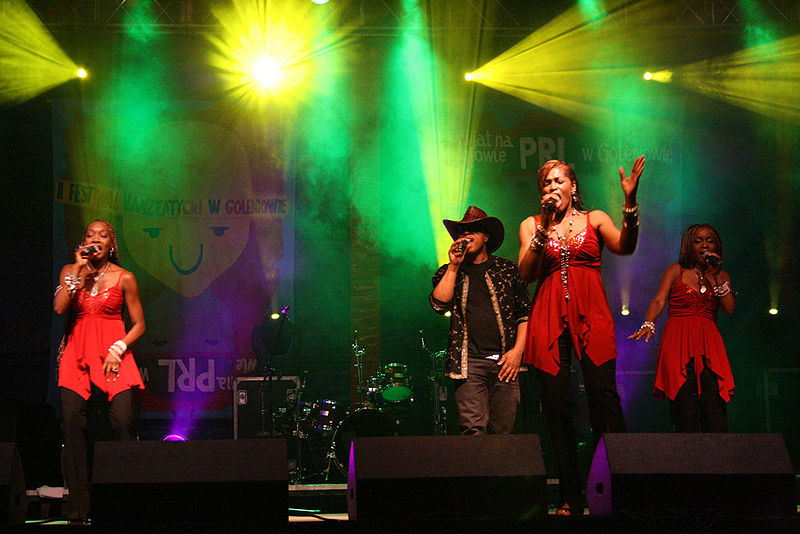 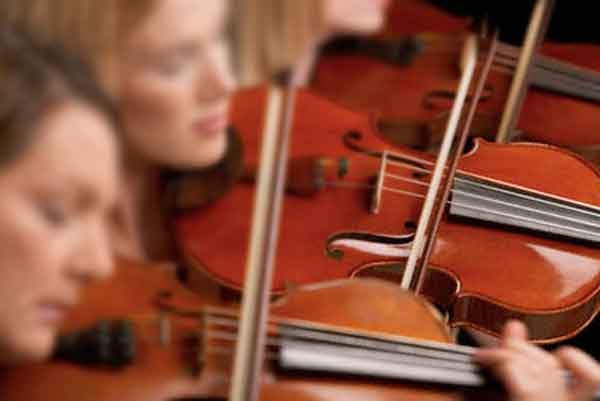 Концерт  бывает:
Классический
Эстрадный
Сольный
Хореографический
Литературный
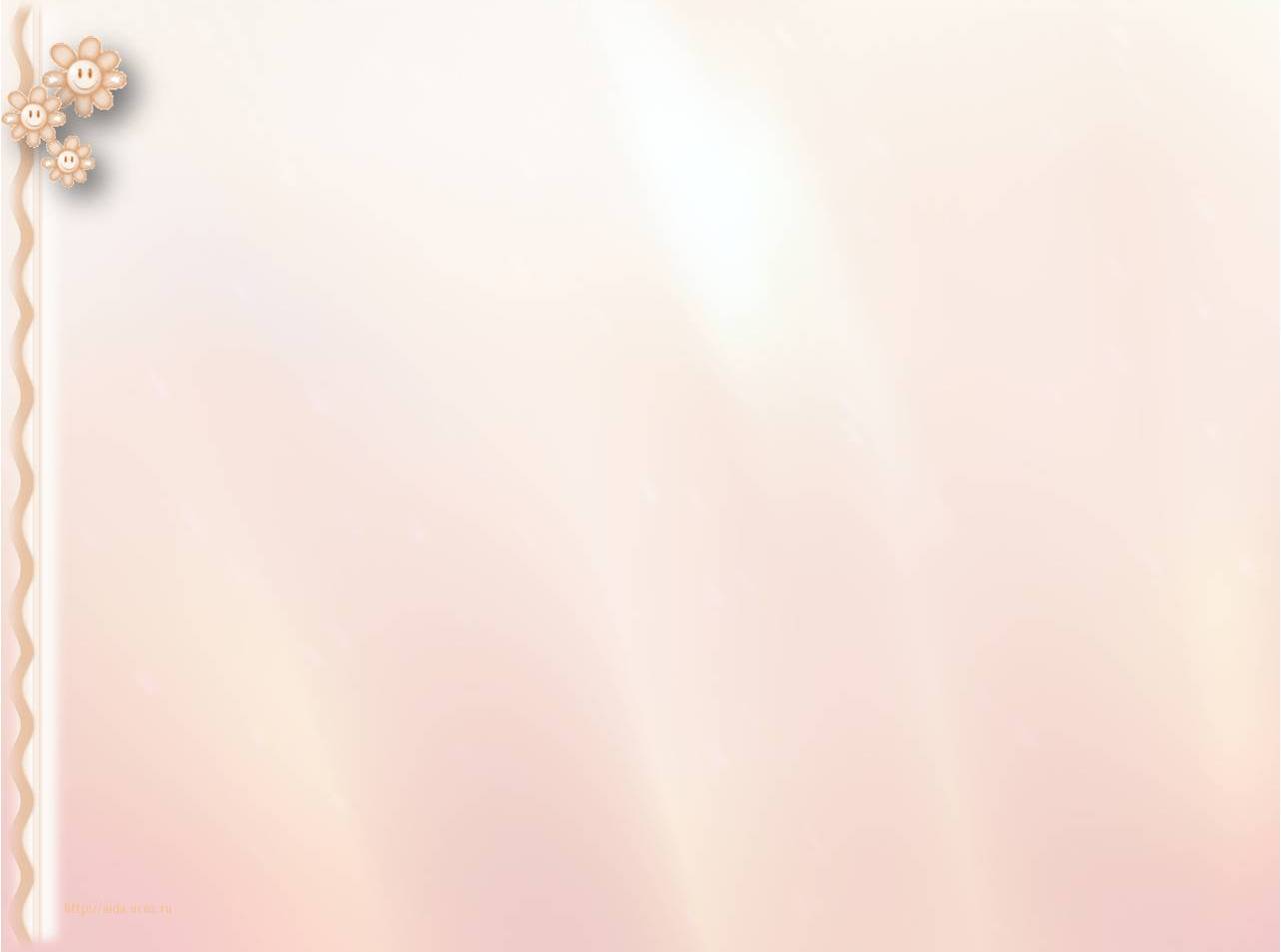 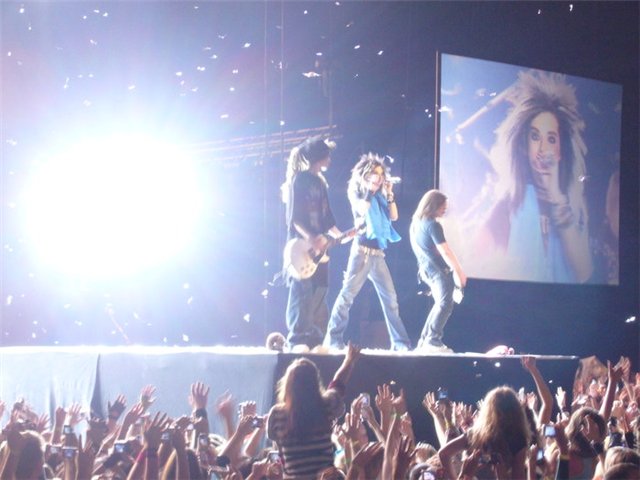 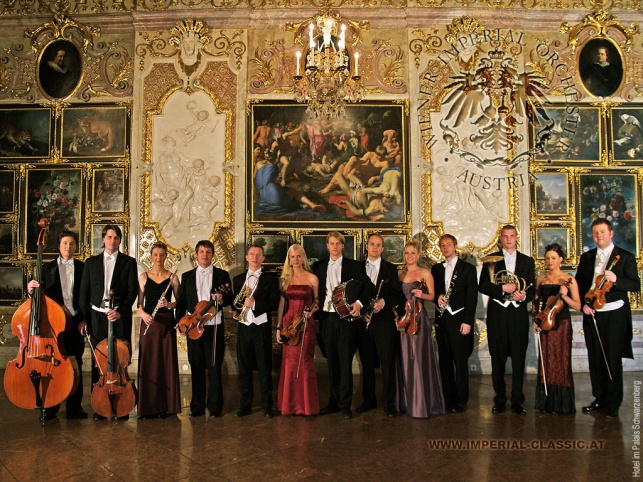 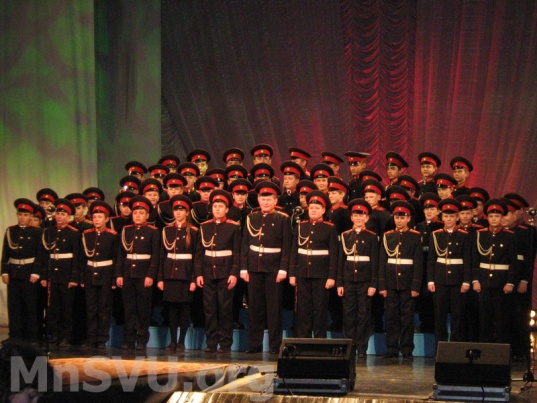 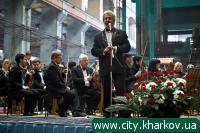 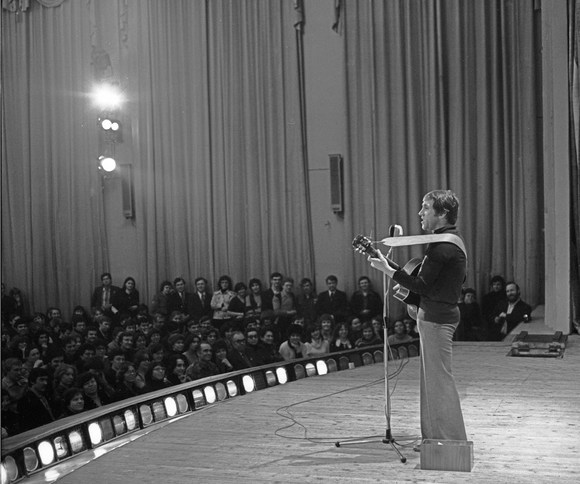 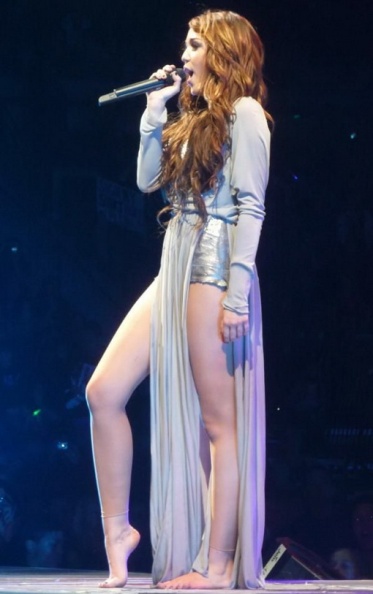 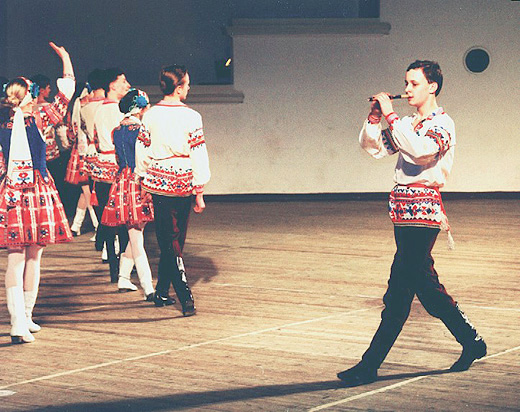 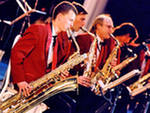 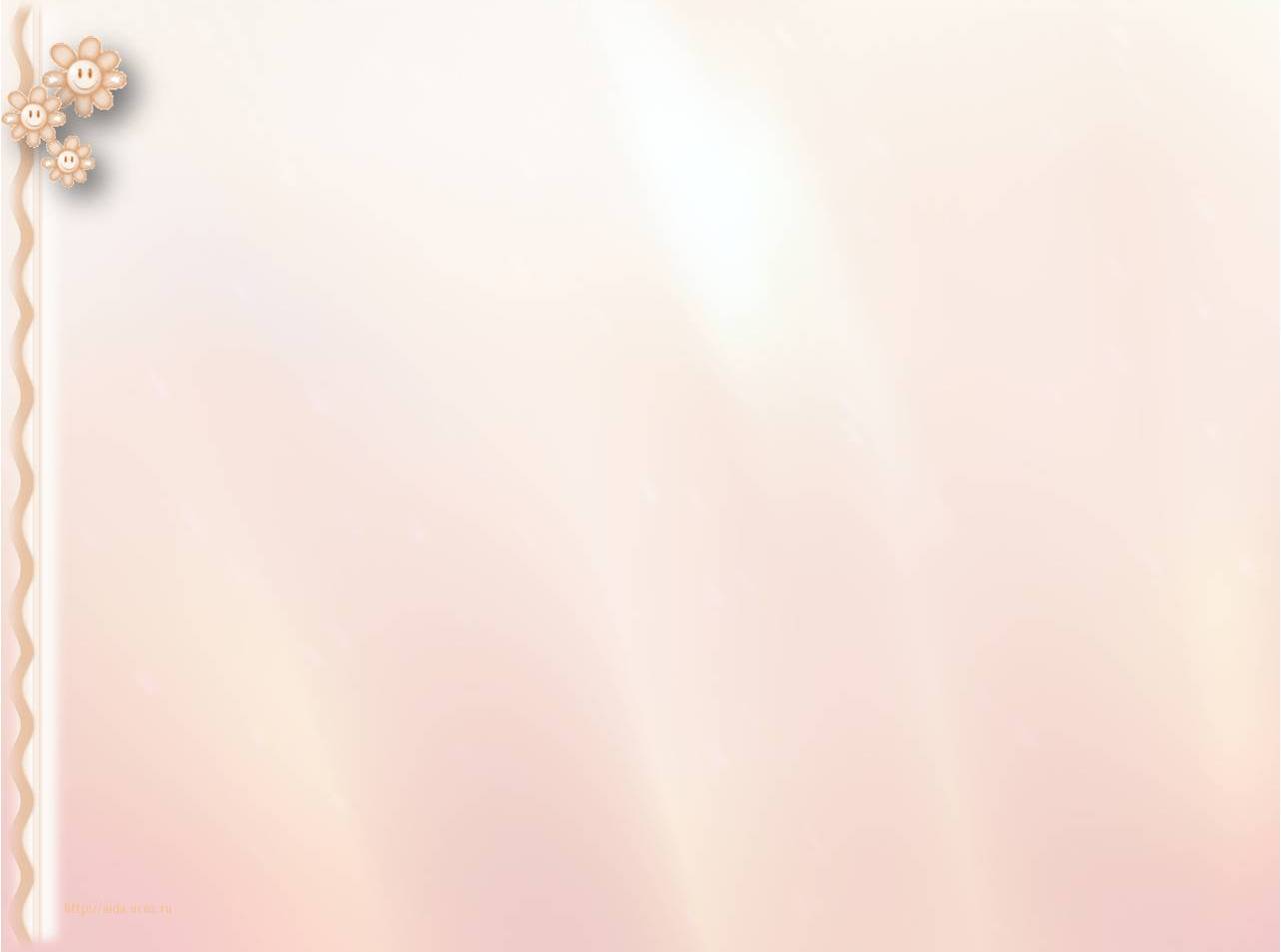 Но  более раннее  значение этого слова совершенно другое:
2.Концерт — циклическое произведение
 для какого-либо солирующего 
инструмента (фортепиано, скрипки и др.) 
и симфонического оркестра.
 Жанр концерта возникает в XVII веке в связи с интенсивным развитием скрипичного исполнительства.
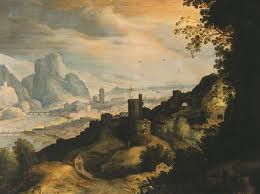 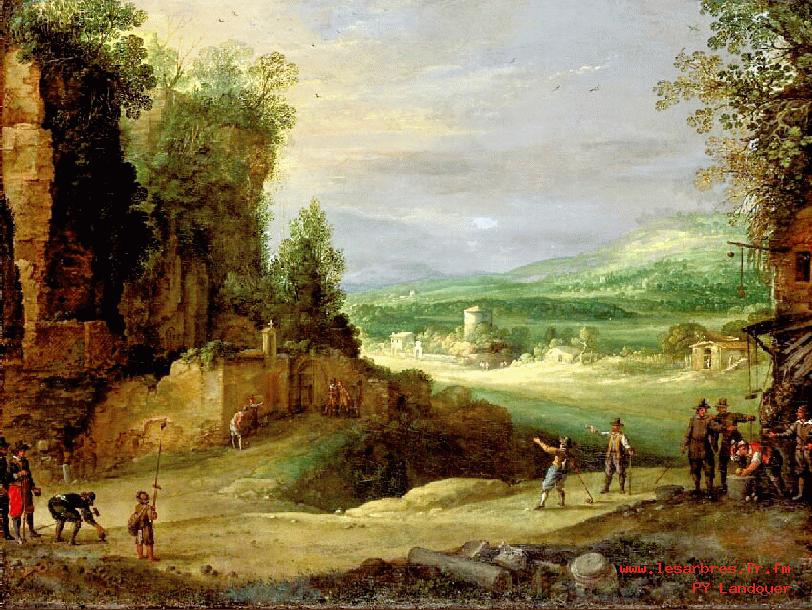 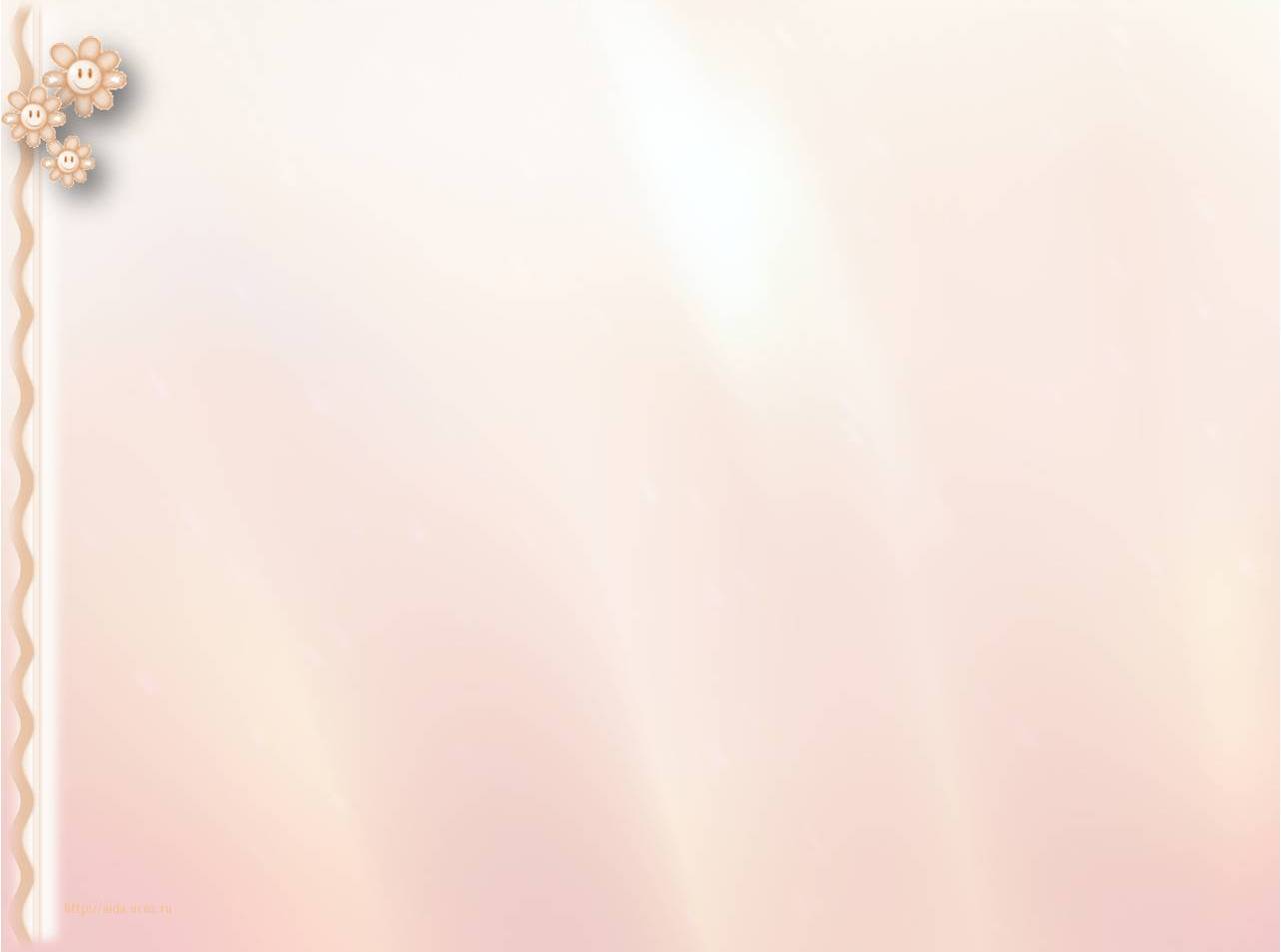 Создателем классического концерта был Моцарт, написавший множество концертов для самых разнообразных солирующих инструментов.
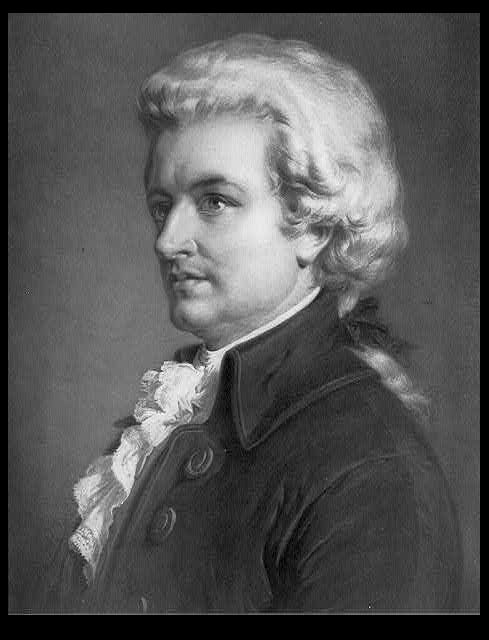 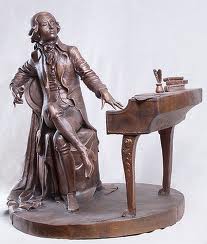 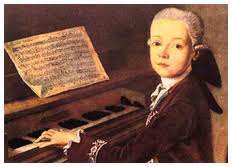 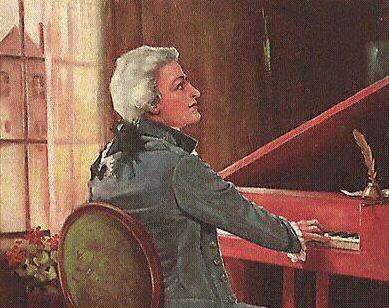 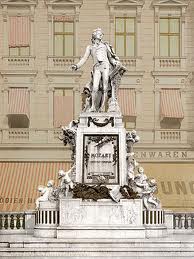 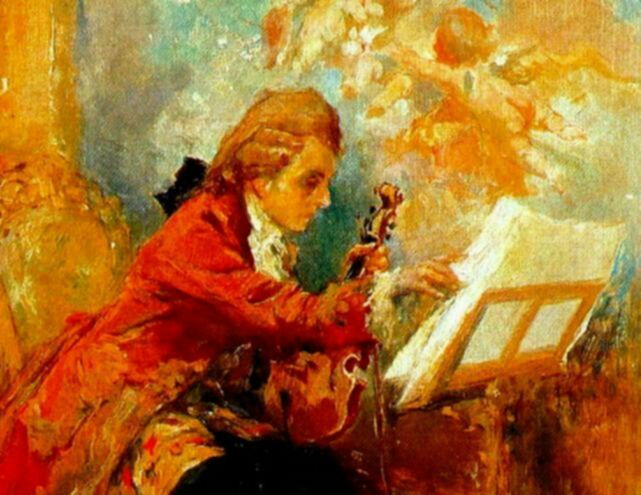 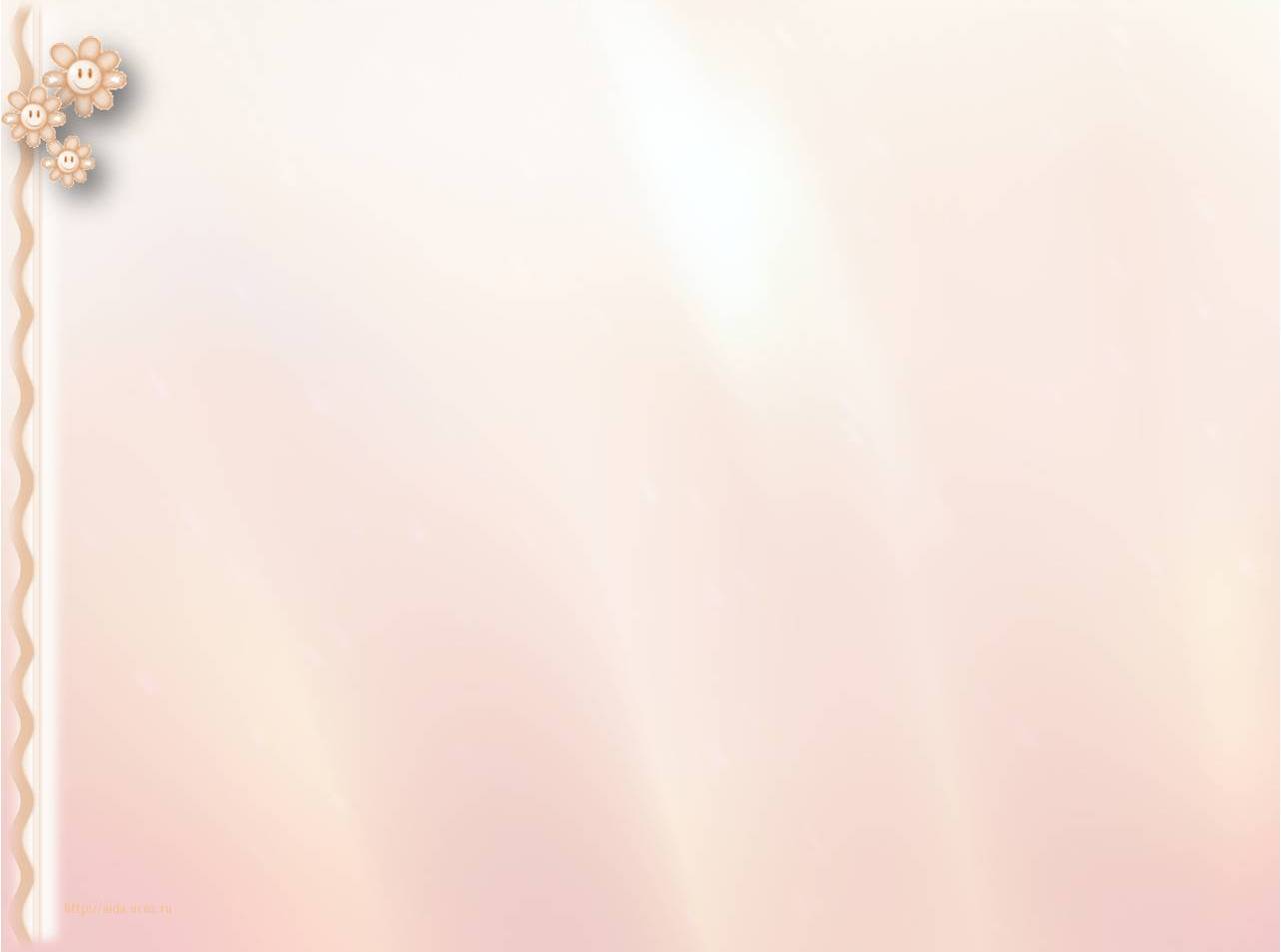 Большинство концертов трехчастны.
 
Как и в симфонии, первая часть всегда изложена в сонатной форме и содержит яркие контрасты.

 В конце первой части оркестр смолкает, и солист исполняет своего рода свободную фантазию (так называемую «каденцию»), демонстрируя свое техническое мастерство, свою виртуозность.
В XVIII веке такие каденции были «вставными» каждый исполнитель импровизировал или свободно сочинял ее.
Однако в после бетховенское время композиторы отказались от такого рода вставок и стали сочинять свои собственные каденции. Лучшие классические концерты по существу не отличаются от симфоний.
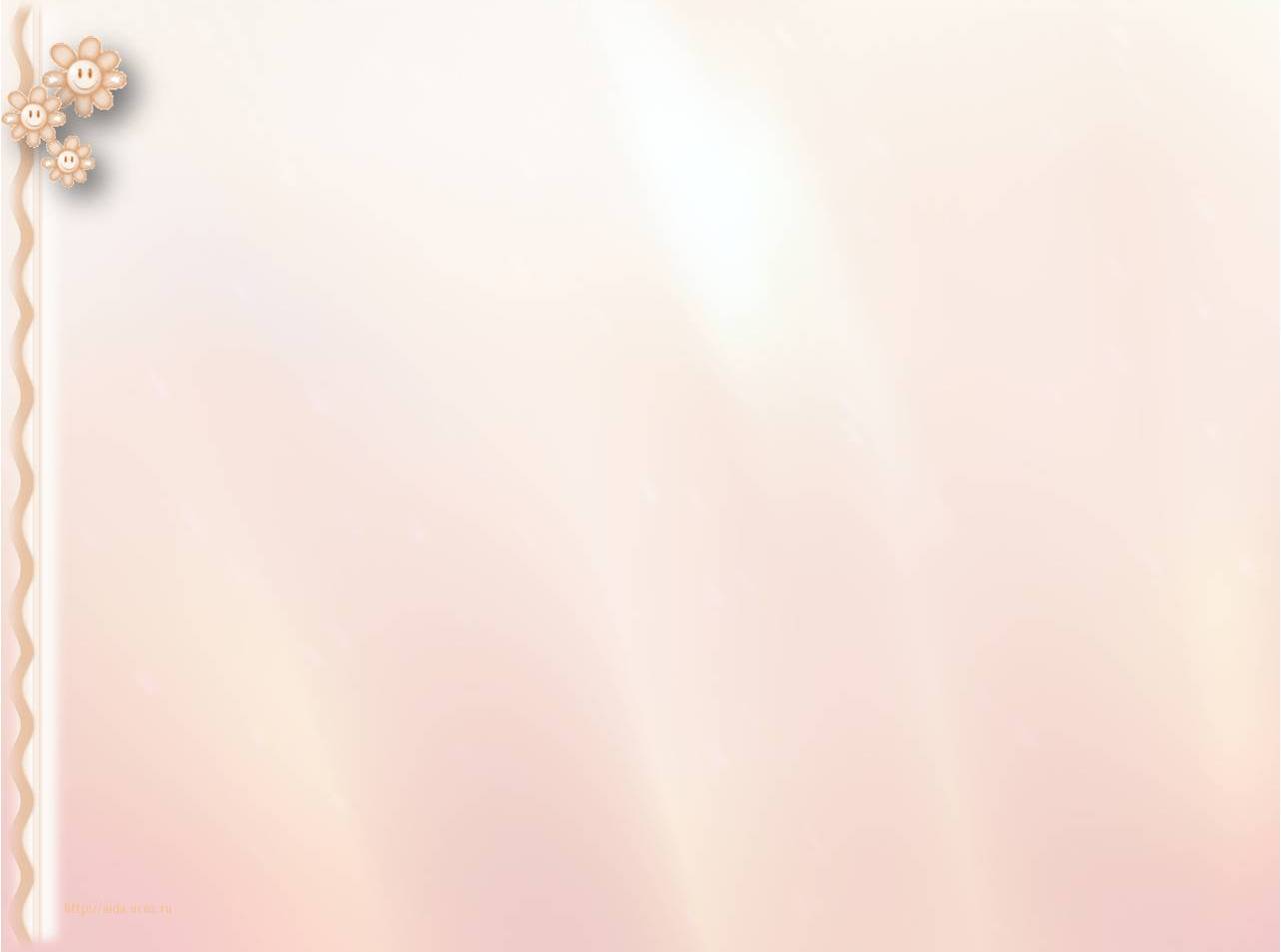 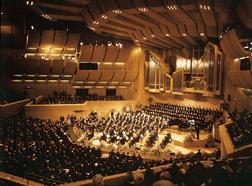 Происхождение слова "концерт" не вполне ясно. 
Возможно оно связано с итал.    concertare ("согласиться", "придти к согласию") или с лат. concertare ("оспаривать", "бороться").
Действительно, взаимоотношения солирующего инструмента и оркестра в концерте содержат элементы и "партнерства", и "соперничества". 
Впервые слово "концерт" было применено в 16 в. для обозначения вокально-инструментальных произведений, в отличие от термина a cappella, который обозначал чисто вокальные сочинения.
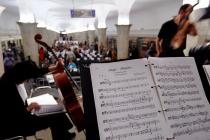 Исполнение многих концертов требует от солиста-музыканта высокого уровня мастерства, подчас настоящей виртуозности. 
Солист и оркестр, словно бы состязаются друг с другом. Порой оркестр как бы перебивает солиста, будто споря с ним, или же торжествующе подхватывает и мощно развивает какую-либо из главных тем. 
И снова инициатива переходит к солисту.
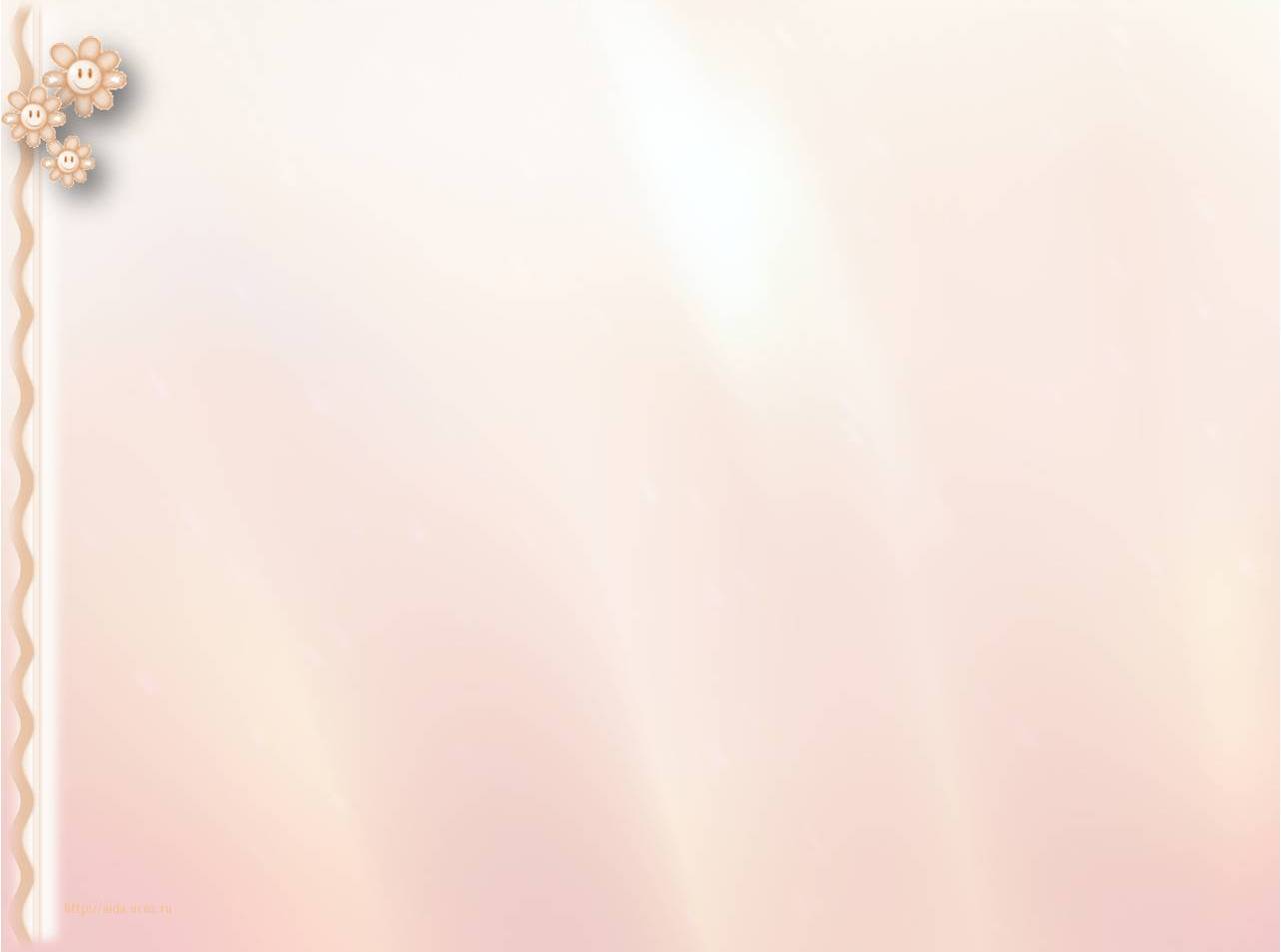 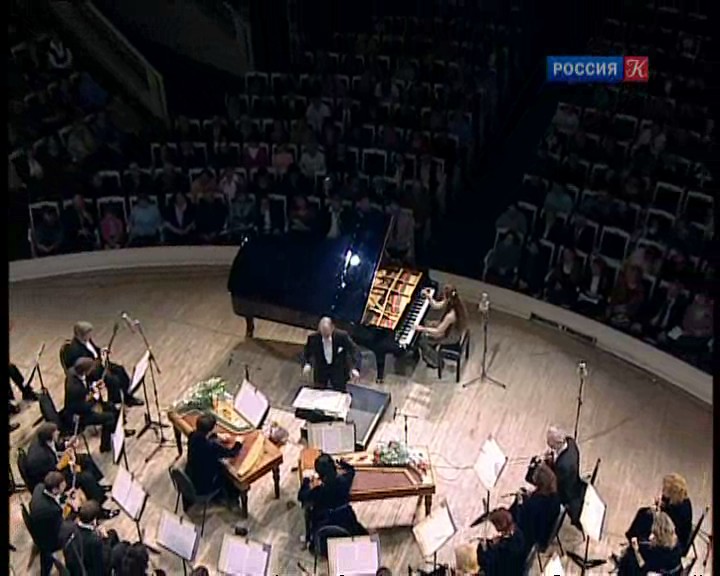 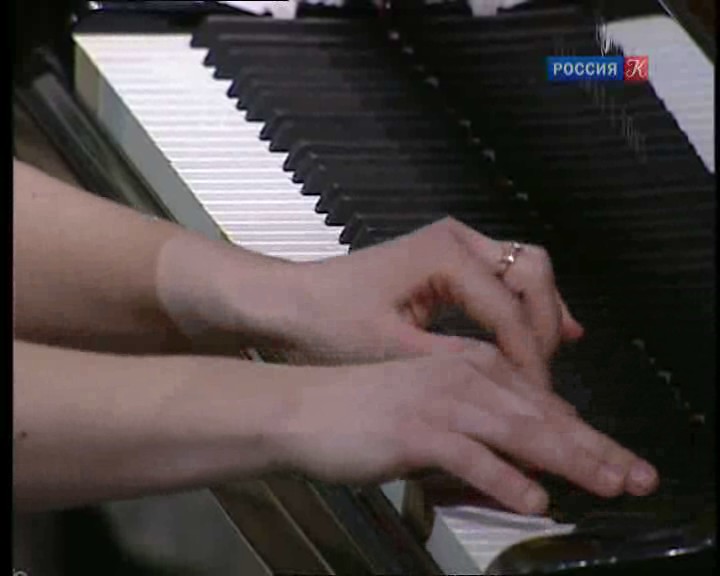 Множество концертов написано для рояля, скрипки, виолончели с оркестром.
 
Есть концерты и для других инструментов -- для духовых, для баяна, домры ,гитары, саксафона и т. д.
  
Есть даже концерт
для голоса с оркестром. Его написал советский композитор  Глиэр.
,
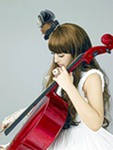 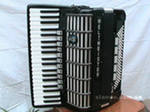 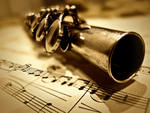 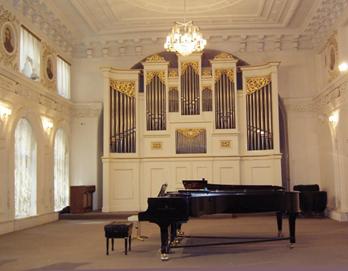 Композиторы, написавшие концерты.
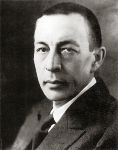 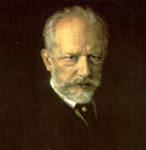 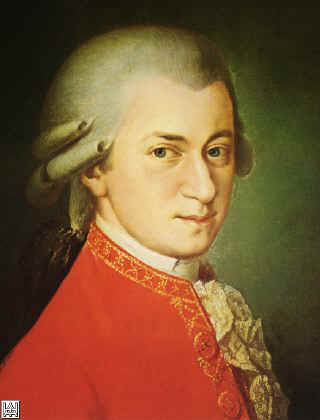 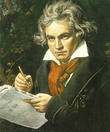 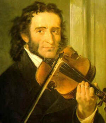 Рахманинов             Чайковский               Моцарт                     Бетховен            Паганини
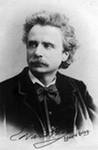 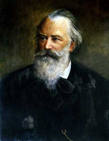 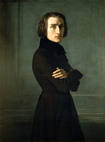 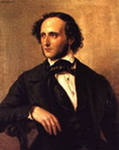 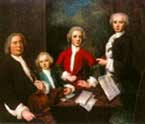 Бах и его сыновья               Григ                   Лист                 Мендельсон                   Брамс
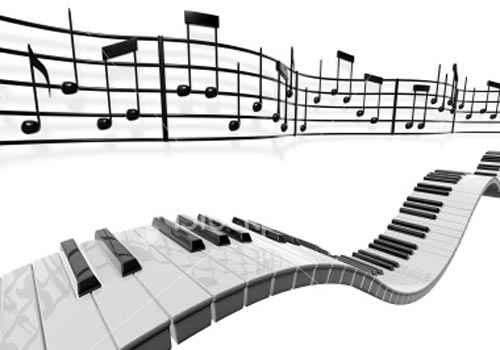 Презентация выполнена учителем частной русской школы «Ученики Пифагора»
 КИРИЛОВОЙ   СВЕТЛАНОЙ